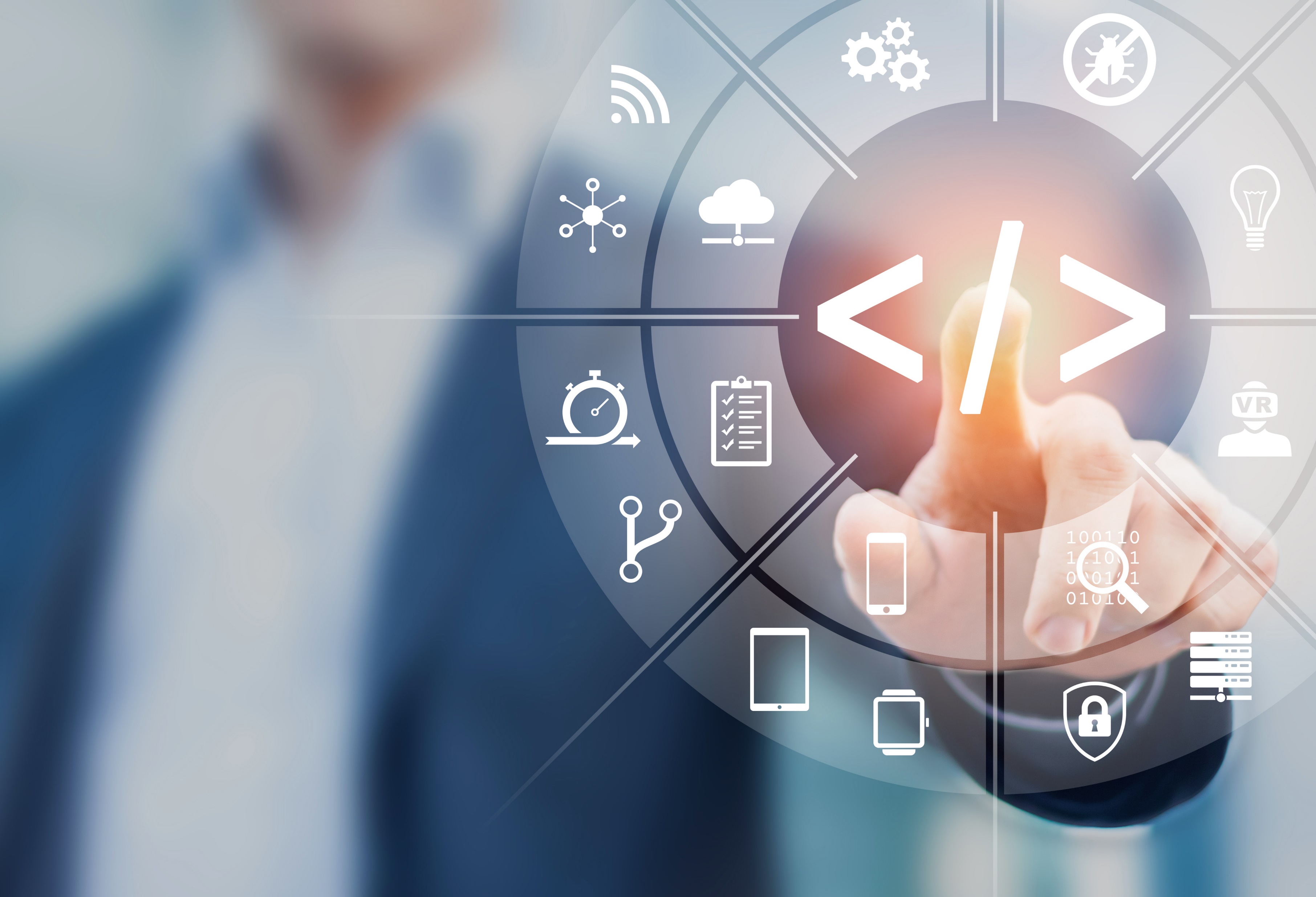 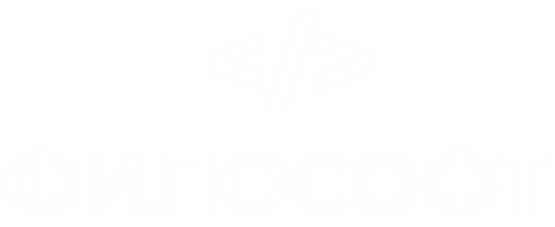 ЦИФРОВЫЕ ТЕХНОЛОГИИ
ДЛЯ ЭКСПЛУАТАЦИИ,КОТОРЫЕ ПОЗВОЛЯТ ЗАСТРОЙЩИКАМПРОДАВАТЬ БОЛЬШЕ И ДОРОЖЕ
Иван Власов, директор «Философт»
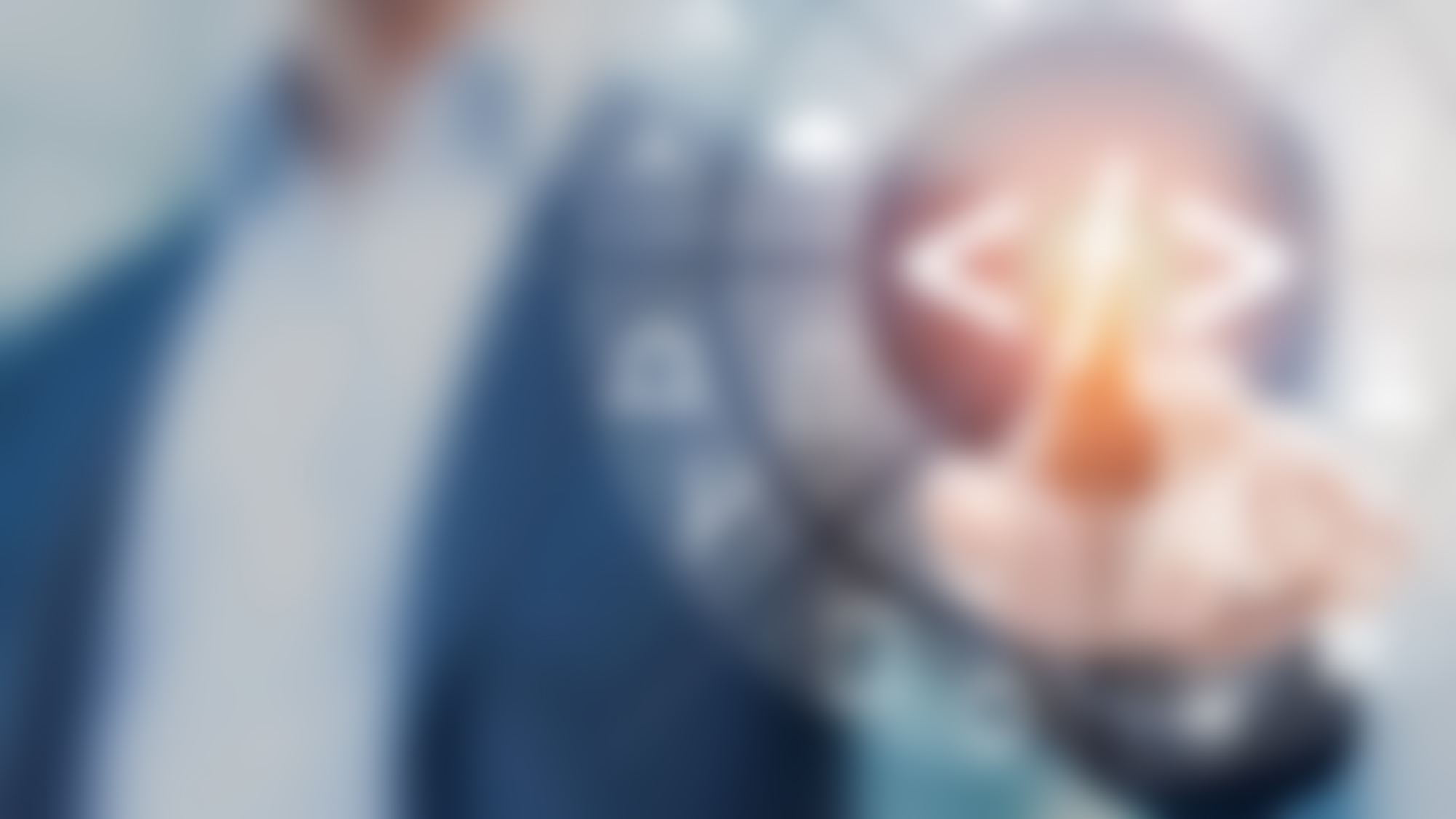 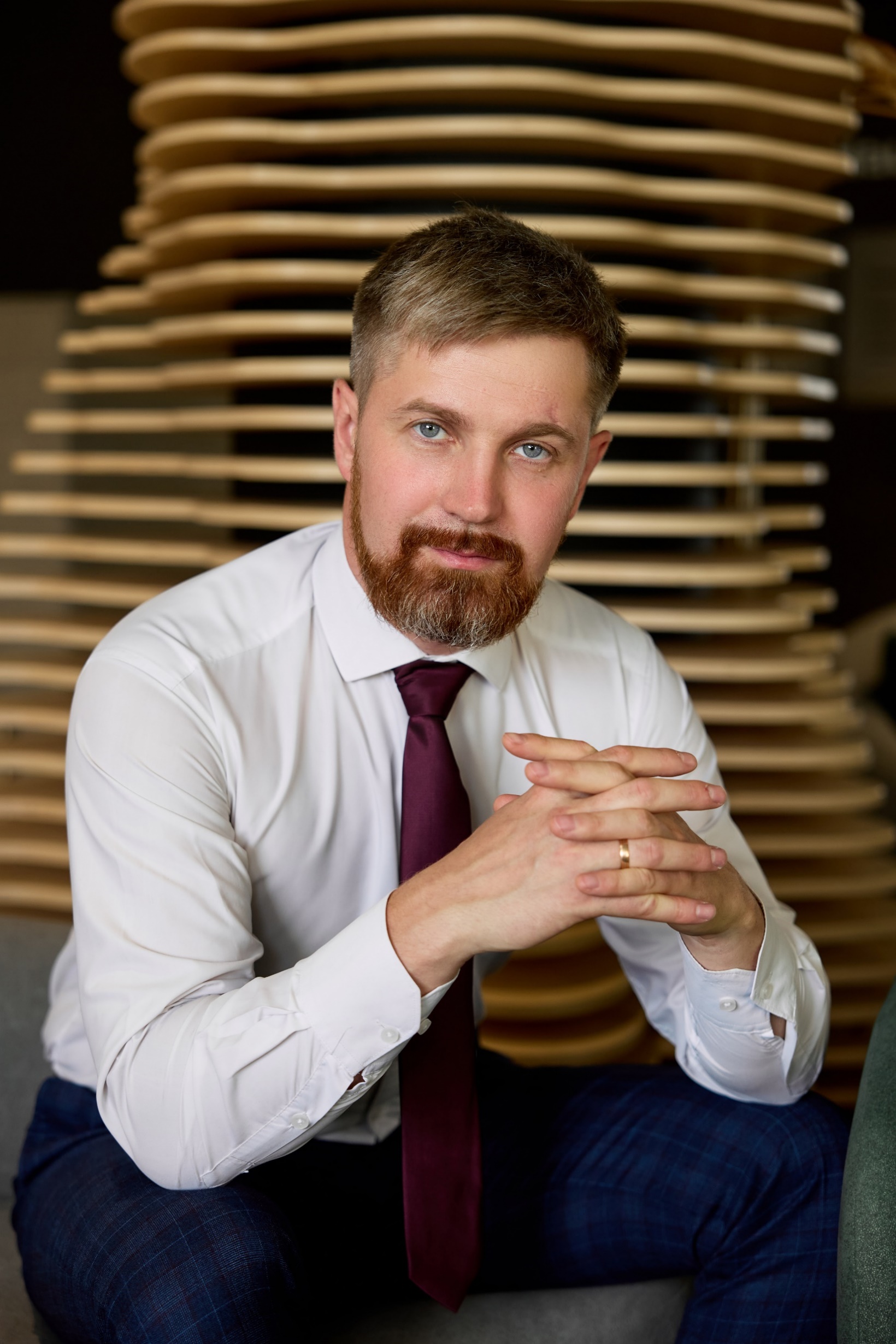 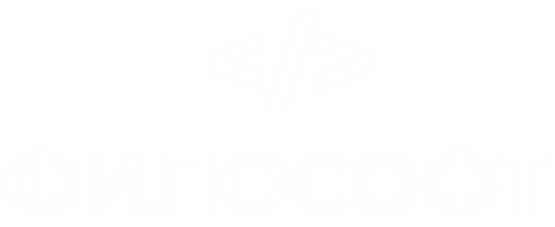 Иван Власовдиректор «Философт»

Более 15 лет в ИТ-сфере.С 2017 года – директор «Философт».
За это время под его руководством создано  9 ИТ-продуктов, в том числе система управления умными МКД «Мажордом».
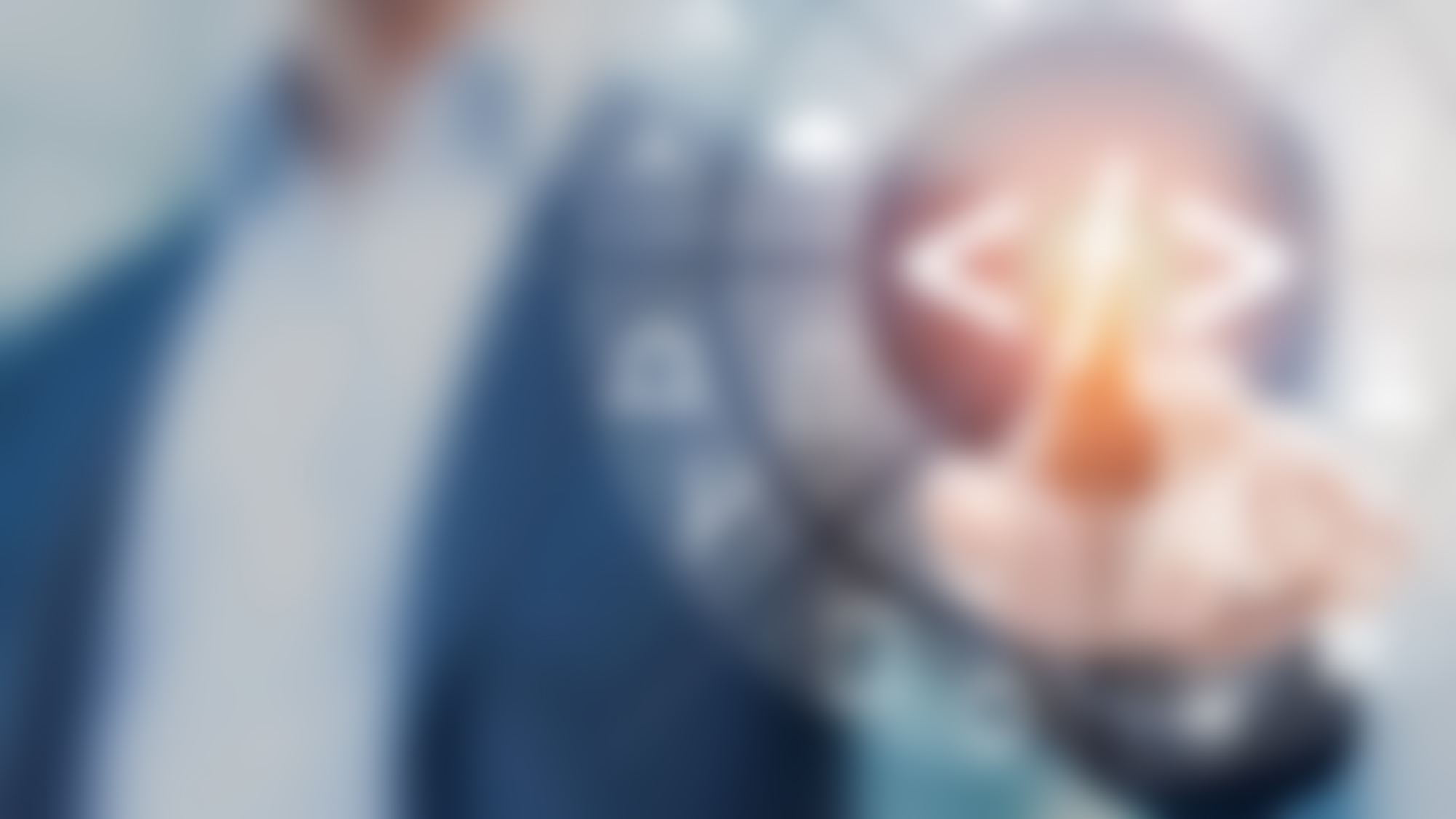 РЫНОК ПАДАЕТ, ЧТО ДЕЛАТЬ?
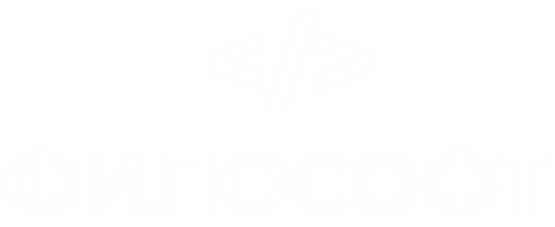 Количество сделок (Москва и МО)
7358
Количество сделок
3900
-53%
Декабрь
2023г.
Январь
2024г.
По результатам анализа от "Dataflat"
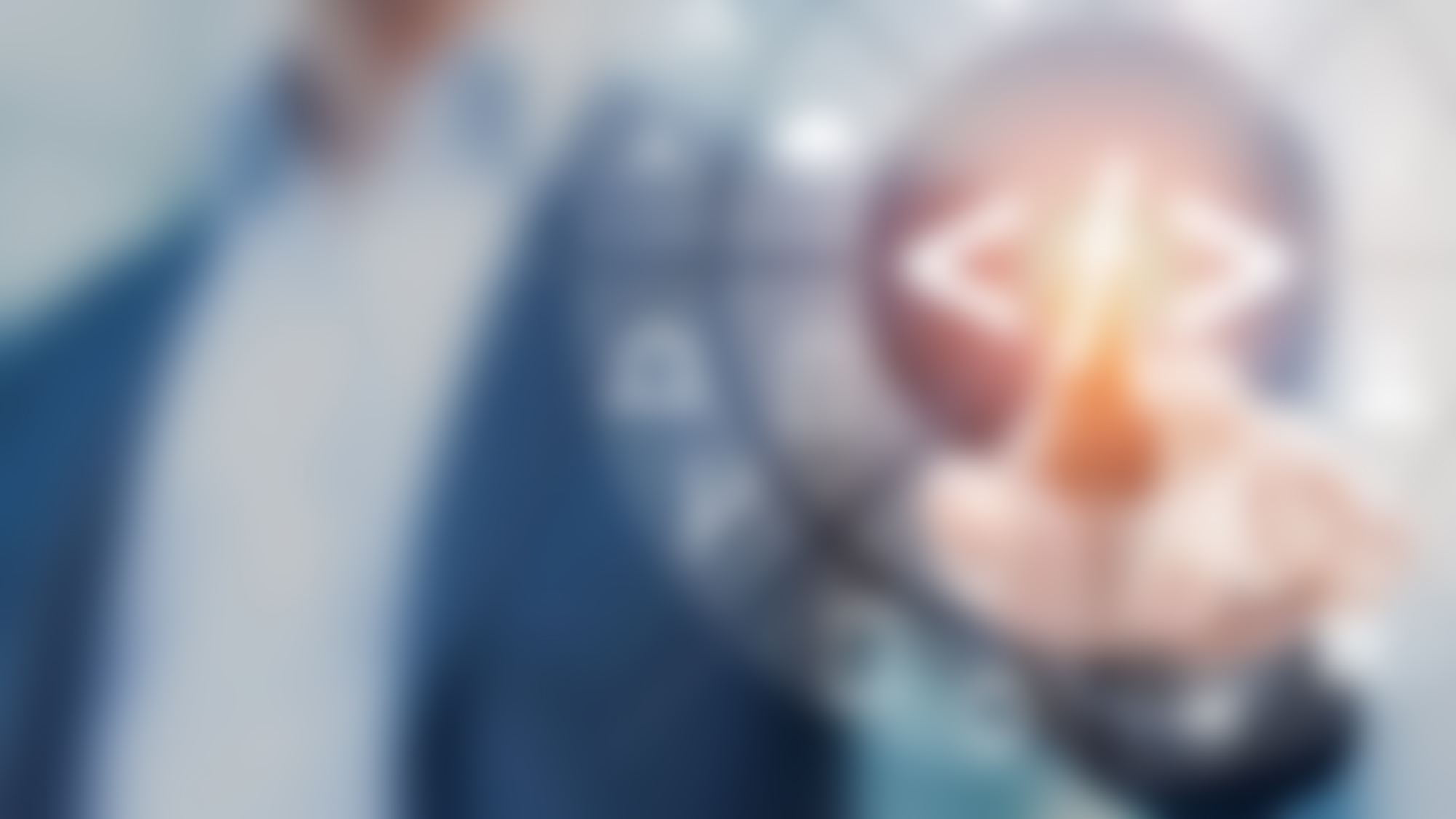 ПОКУПКИ ЧЕРЕЗ ИПОТЕЧНЫЕ СРЕДСТВА
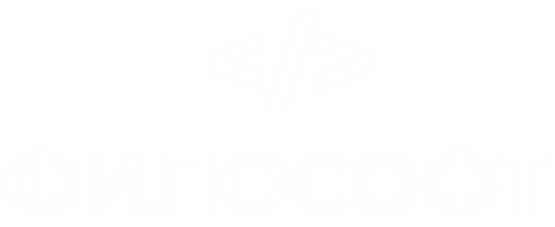 Количество сделок (Москва и МО)
В связи с ужесточением условий выдачи ипотеки
на льготных условиях
и новыми правилами игры для застройщиков люди стали меньше покупать
86%
количество сделок
через ипотеку
79%
Декабрь
2023г.
Январь
2024г.
По результатам анализа от "Dataflat"
КАК ПРИВЛЕЧЬ ПОКУПАТЕЛЯК НОВОСТРОЙКАМ В ТЕКУЩИХ УСЛОВИЯХ?НА ЧТО СДЕЛАТЬ СТАВКУ?
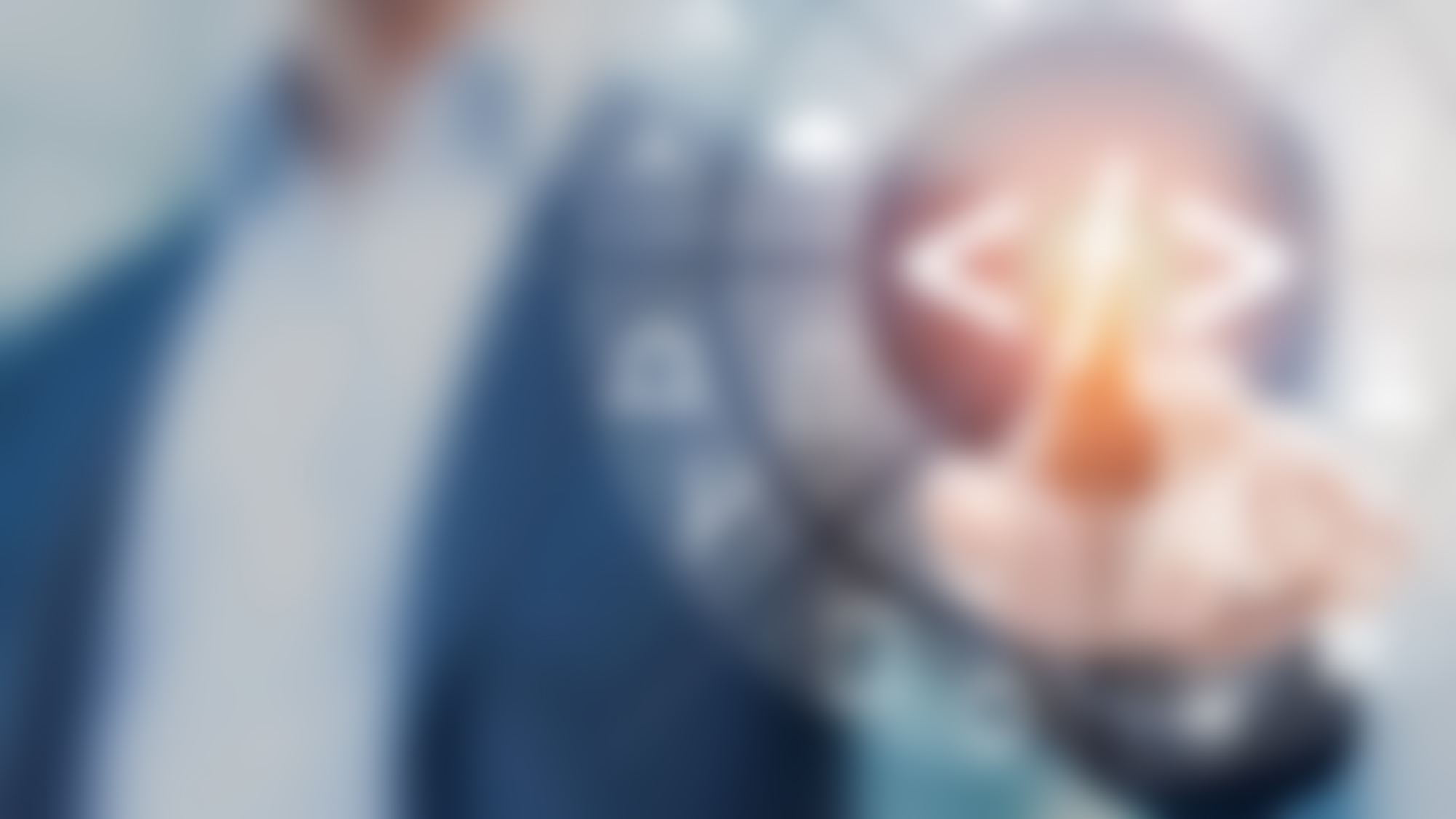 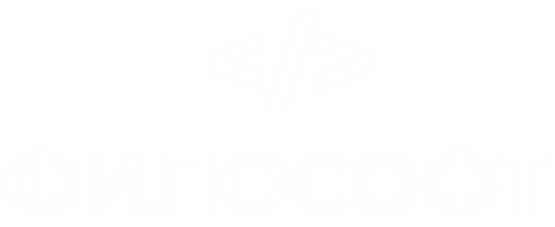 Умный домОн дополняет атрибуты
и закрывает потребности покупателей элитного/премиального жилья: безопасность и приватность; высокий уровень сервиса; комфорт в доме и квартире на стадии эксплуатации.
+
44%
ЦЕНАВТОРИЧКИ
ЦЕНАНОВОСТРОЙКИ
По результатам анализа от "Dataflat"
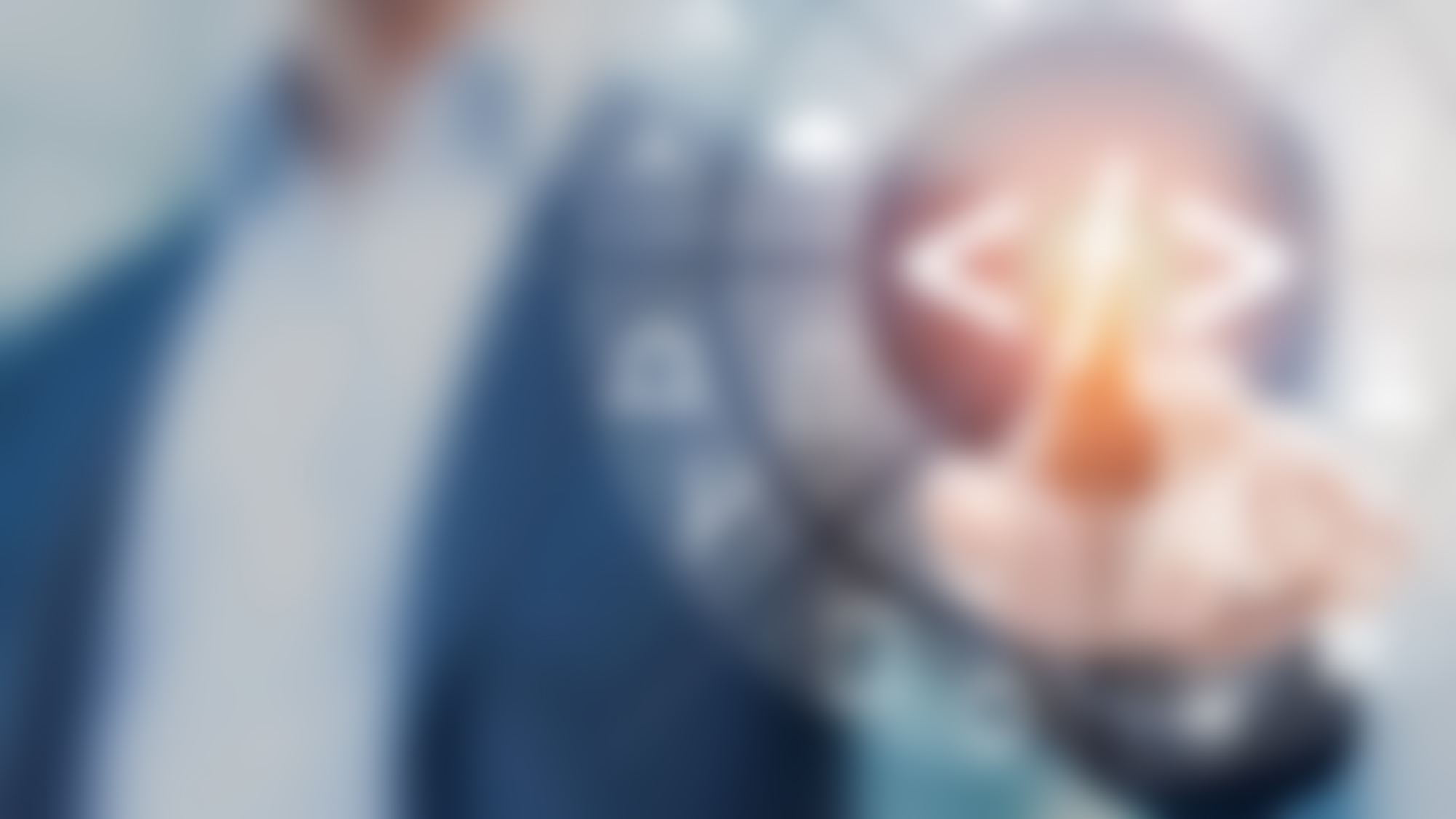 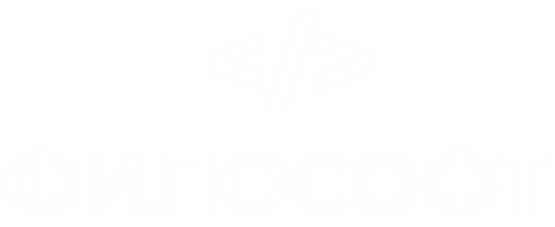 РОСТ $ УМНЫХ ДОМОВ
195,2 (11,2%)
175,5 (12,6%)
155,8 (14,4%)
136,2 (17,7%)
115,7 (10,8%)
104,4 (32,5%)
78,8 (16,6%)
67,6 (26,6%)
количество
53,4 (34.2%)
39,8
2017
2018
2019
2020
2021
2022
2023
2024
2025
2026
прогноз
По результатам анализа от «Statista"
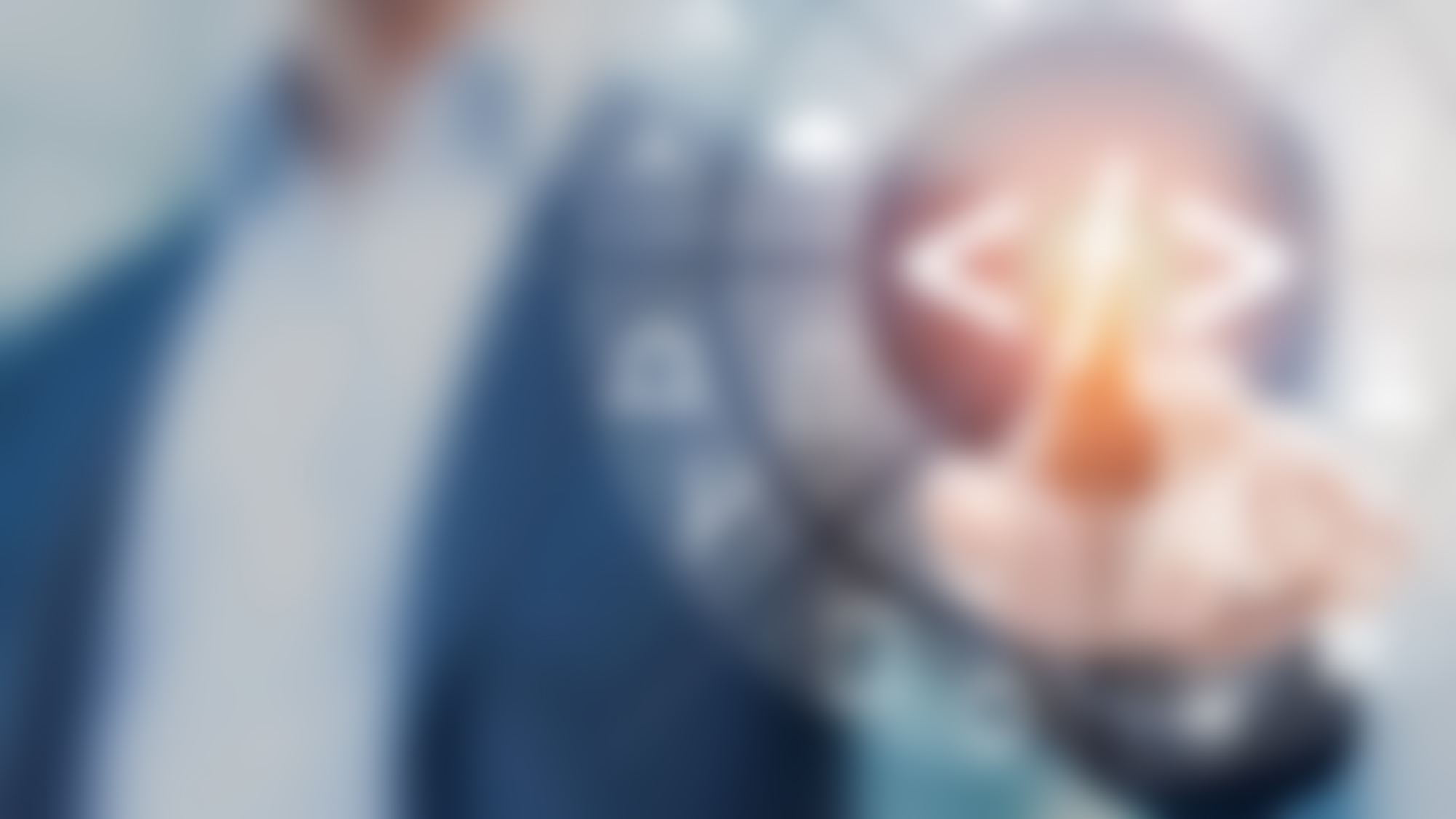 СТАТИСТИКА ВНЕДРЕНИЯ В ЧАСТНЫЕ ХОЗЯЙСТВА, млн
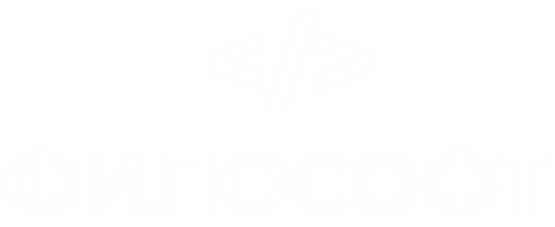 ДЕЛЕНИЕ РЫНКА УМНОГО ДОМА
ПО СЕГМЕНТАМ
345 (12%)
308 (23%)
250 (11,1%)
225 (12,5%)
200 (22%)
количество
164
2017
2018
2019
2020
2021
2022
По результатам анализа от «Strategy Analytics»
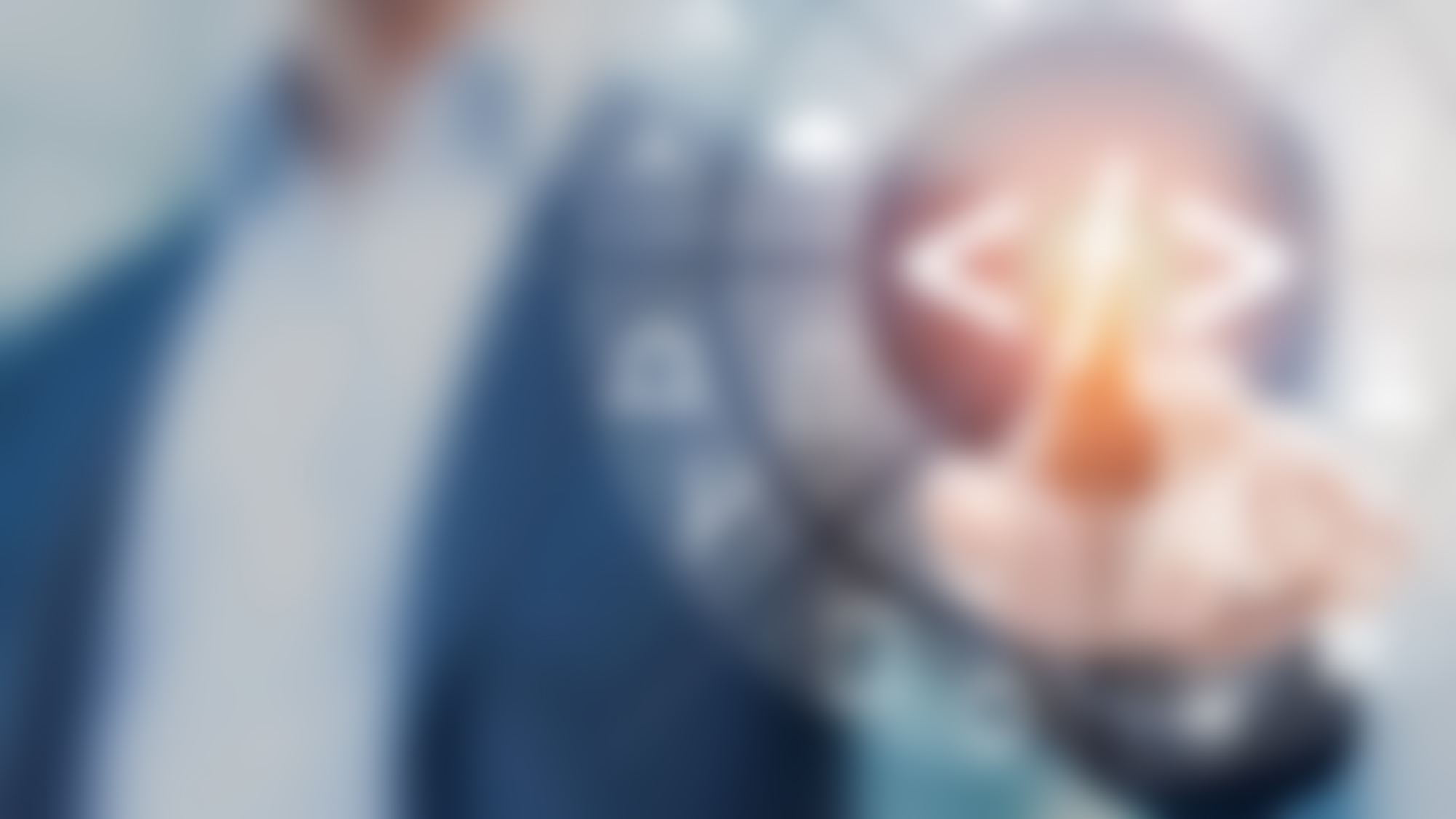 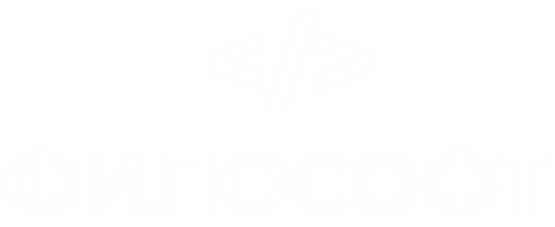 ХОТЕЛИ БЫ ВЫ УСТАНОВИТЬ ПЕРСОНАЛЬНУЮ КАМЕРУ ВИДЕОНАБЛЮДЕНИЯ НА ДВЕРЬ,
ИЛИ НА НЕСКОЛЬКО КВАРТИР СОВМЕСТНО
С СОСЕДЯМИ?
ХОТЕЛИ БЫ ВЫ УСТАНОВИТЬ УМНЫЙ ДОМ?
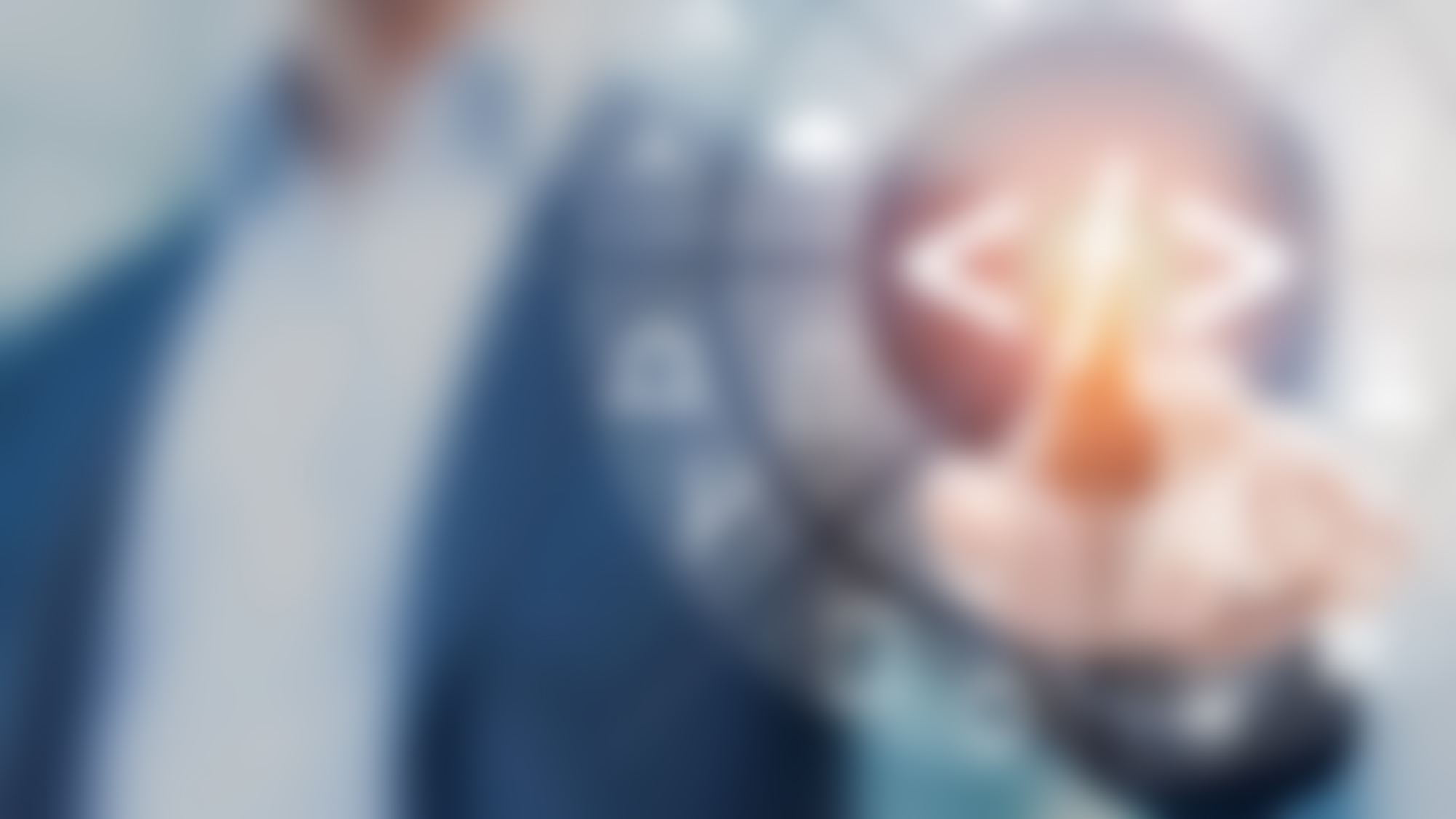 ЭТАПЫ ЦИФРОВИЗАЦИИ ЗАСТРОЙЩИКА, КОТОРЫЕ ПОМОГУТ ПРОДАВАТЬ БОЛЬШЕ И ДОРОЖЕ
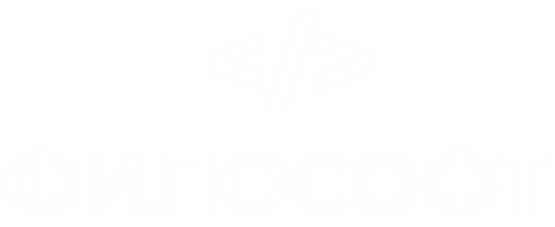 2
3
4
1
Аналитикаи обучение
Проектированиеи строительство
Продажии маркетинг
Эксплуатация: цифровая сервисная компания
и умный дом
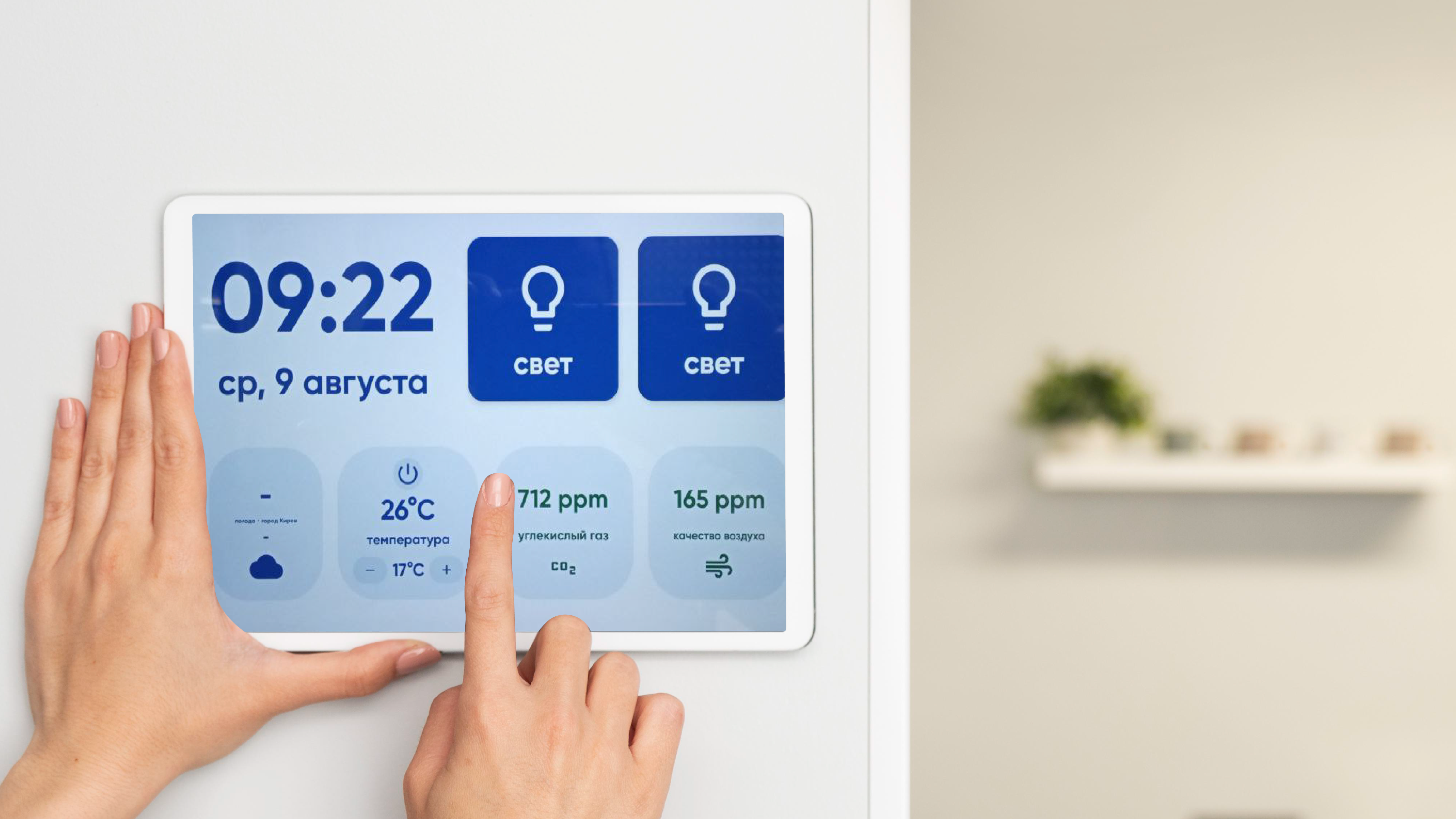 КАК УМНЫЙ ДОМ ВЛИЯЕТ НА ПРОДАЖИ
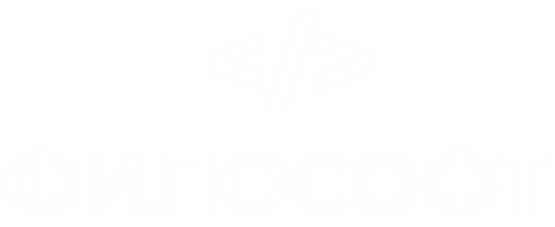 1
Новый контакт с клиентом
2
Вызов интереса
Офлайн и онлайн демонстрация
с возможностью попробовать
3
4
Показатели сервиса
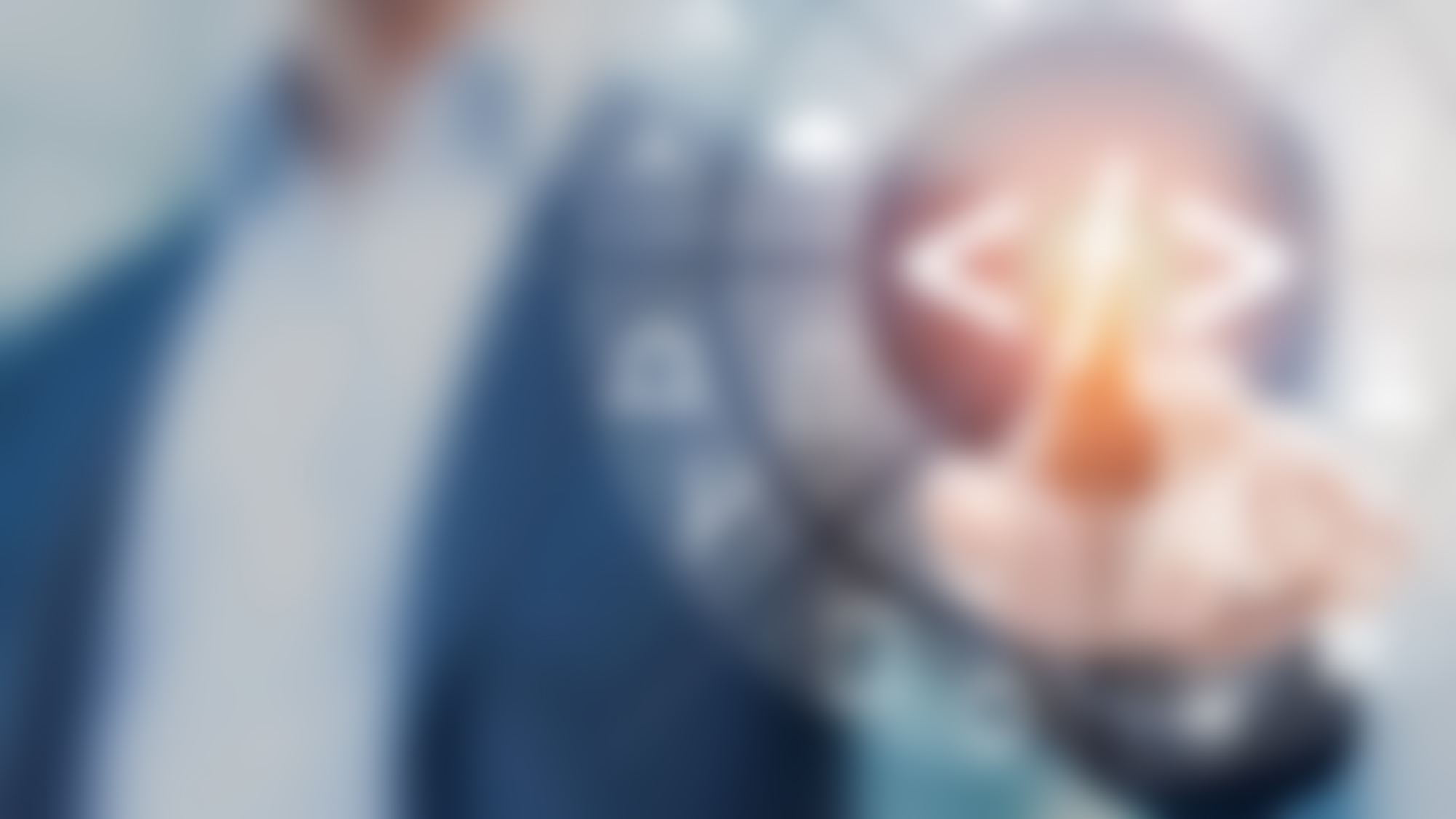 ИЗ КЛАССИЧЕСКОЙ УК–В ЦИФРОВУЮ
С ПОМОЩЬЮ УМНОГО ДОМА
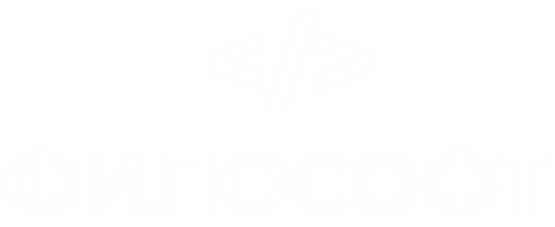 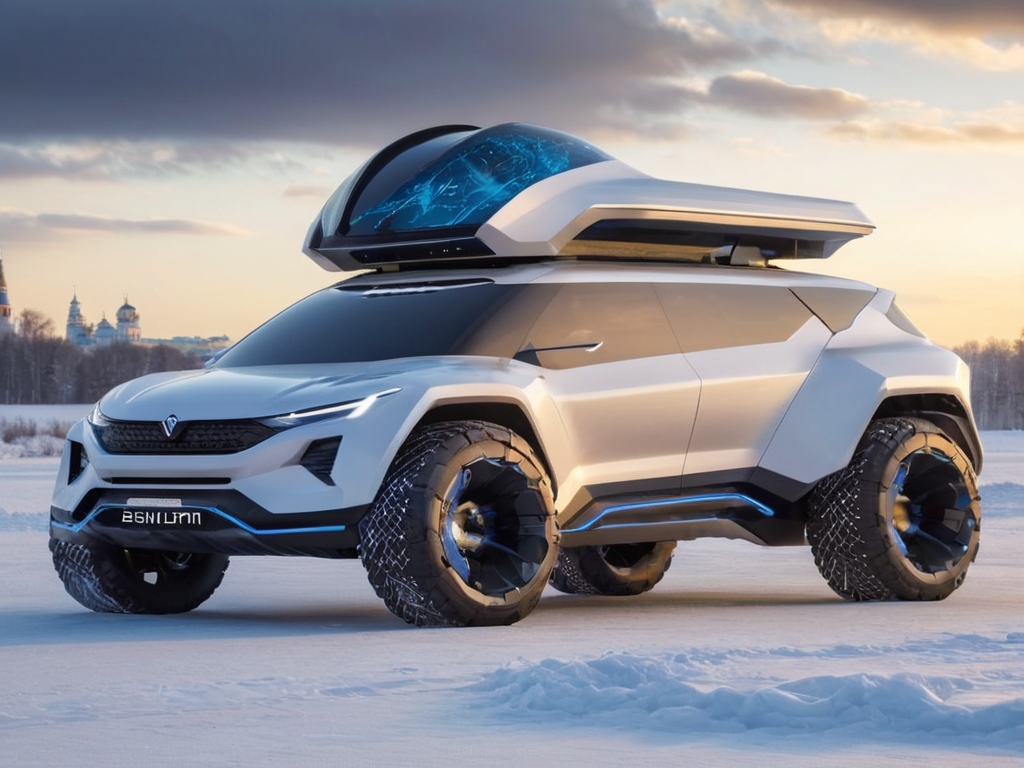 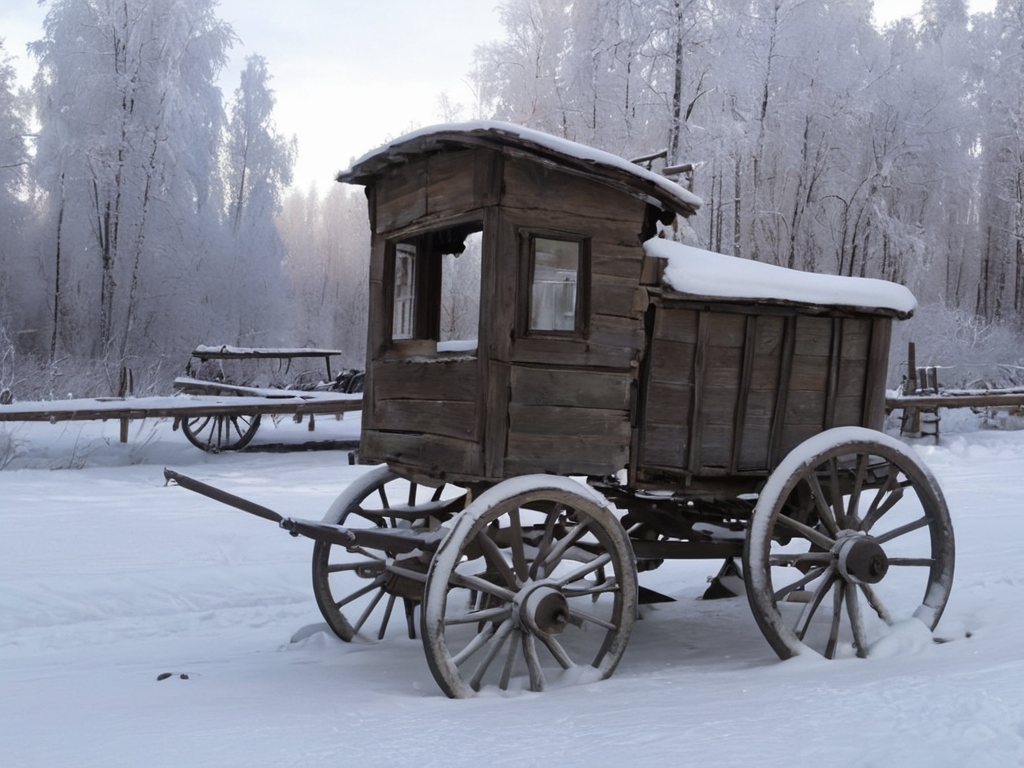 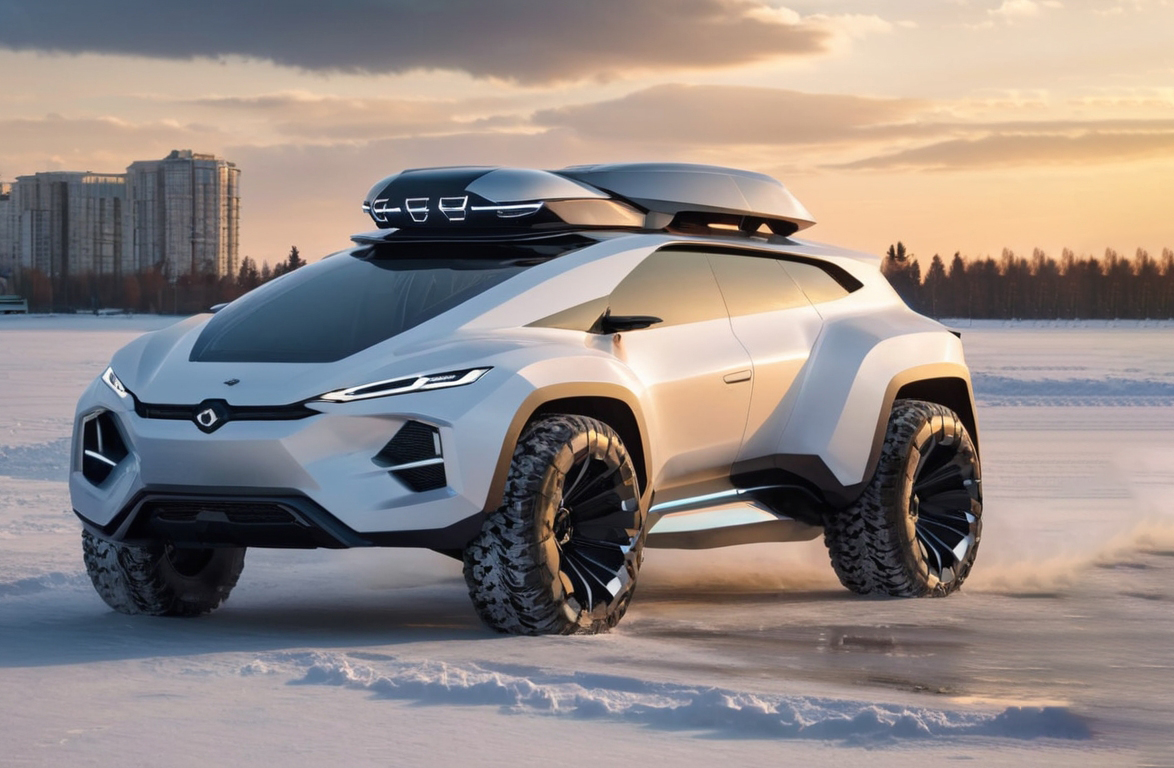 Привычные управляющие компании чаще всего вызывают негатив среди покупателей. С помощью цифровизации можно сделать сервисную компанию и повысить лояльность покупателя к ЖК и застройщику.
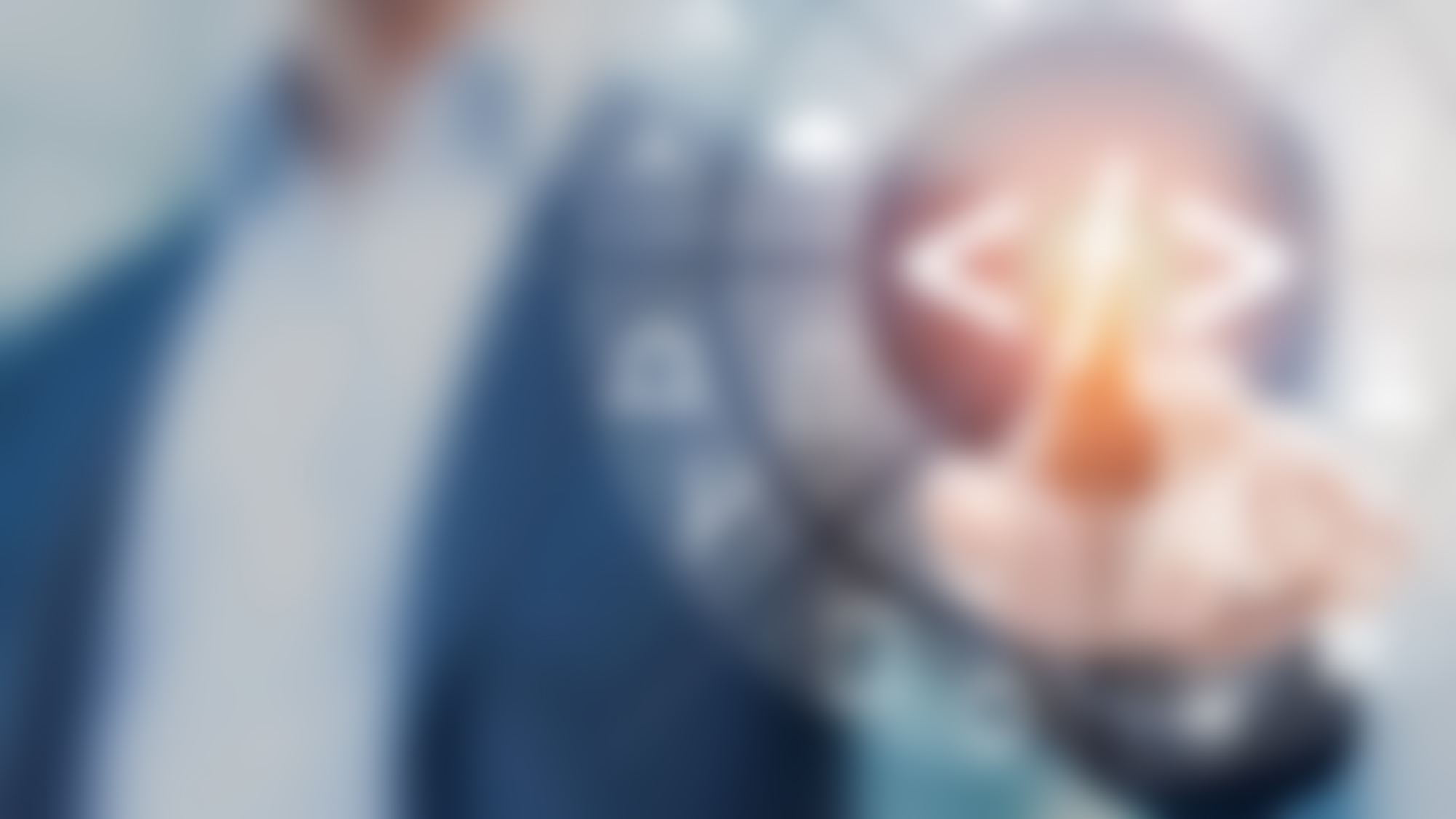 ИЗ КЛАССИЧЕСКОЙ УК – В ЦИФРОВУЮ
С ПОМОЩЬЮ УМНОГО ДОМА
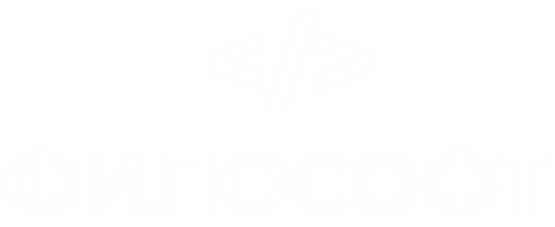 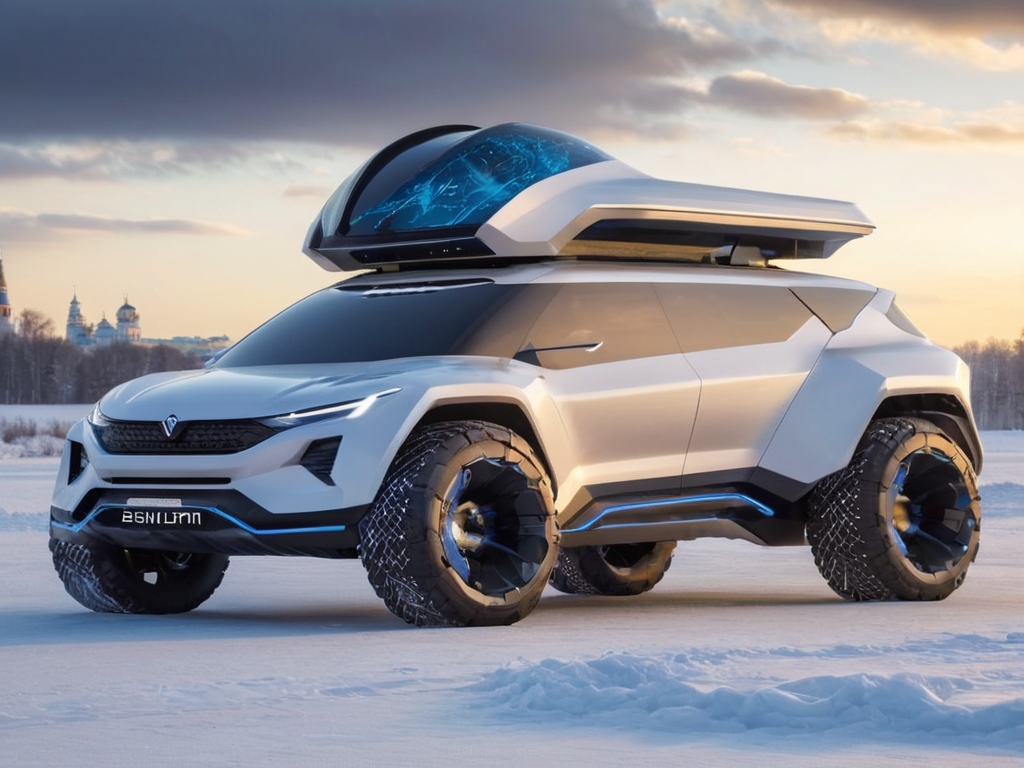 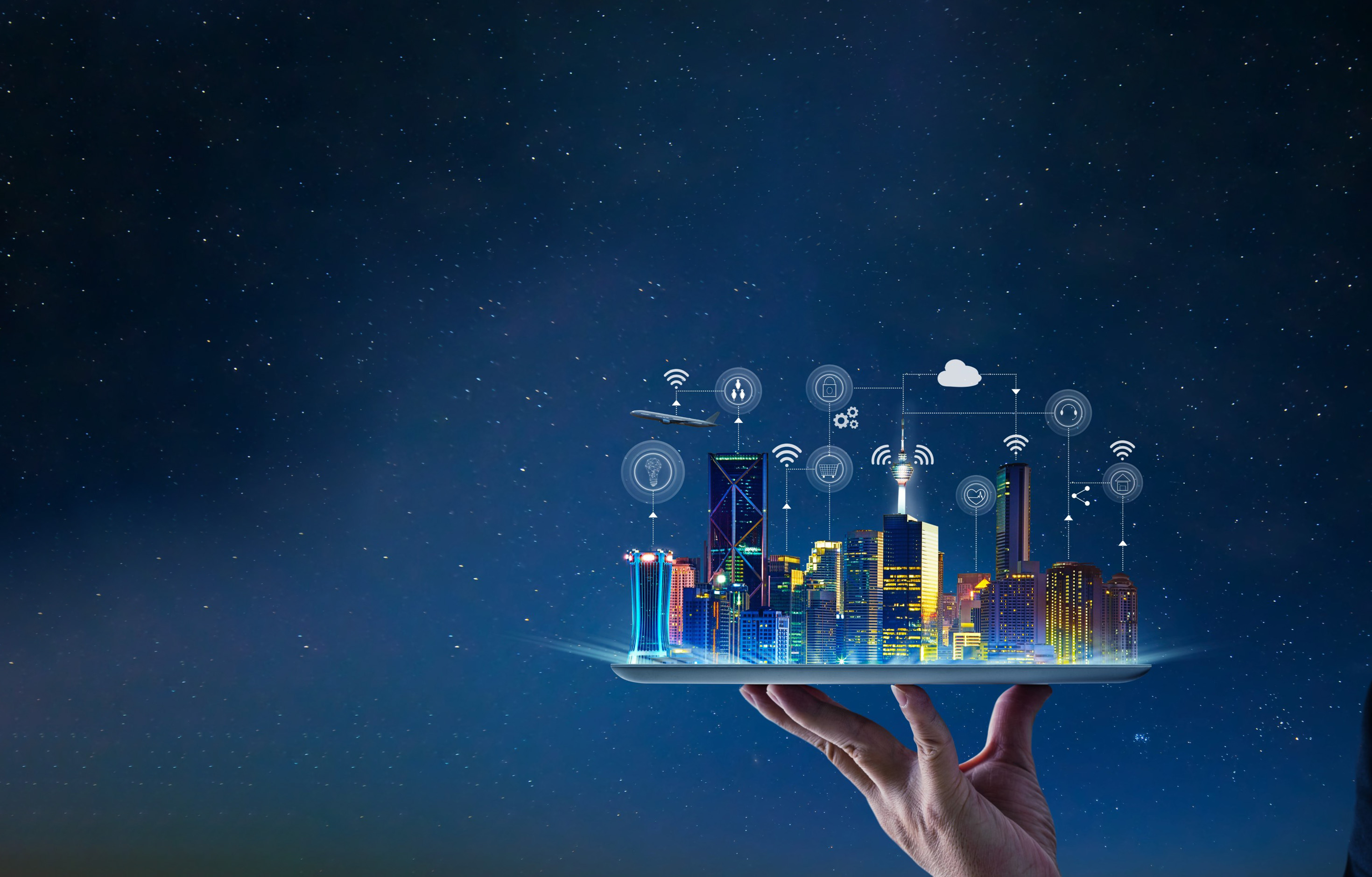 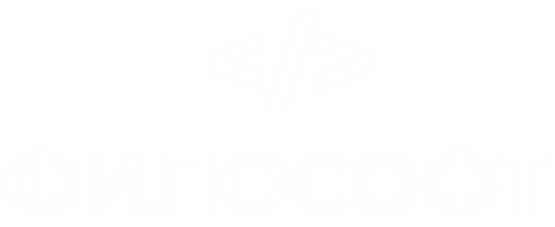 Цифровизация УК 
и функционал Умного дома – инструмент, который застройщик может использовать
на этапе эксплуатации, чтобы подвести жильца
к повторной покупке
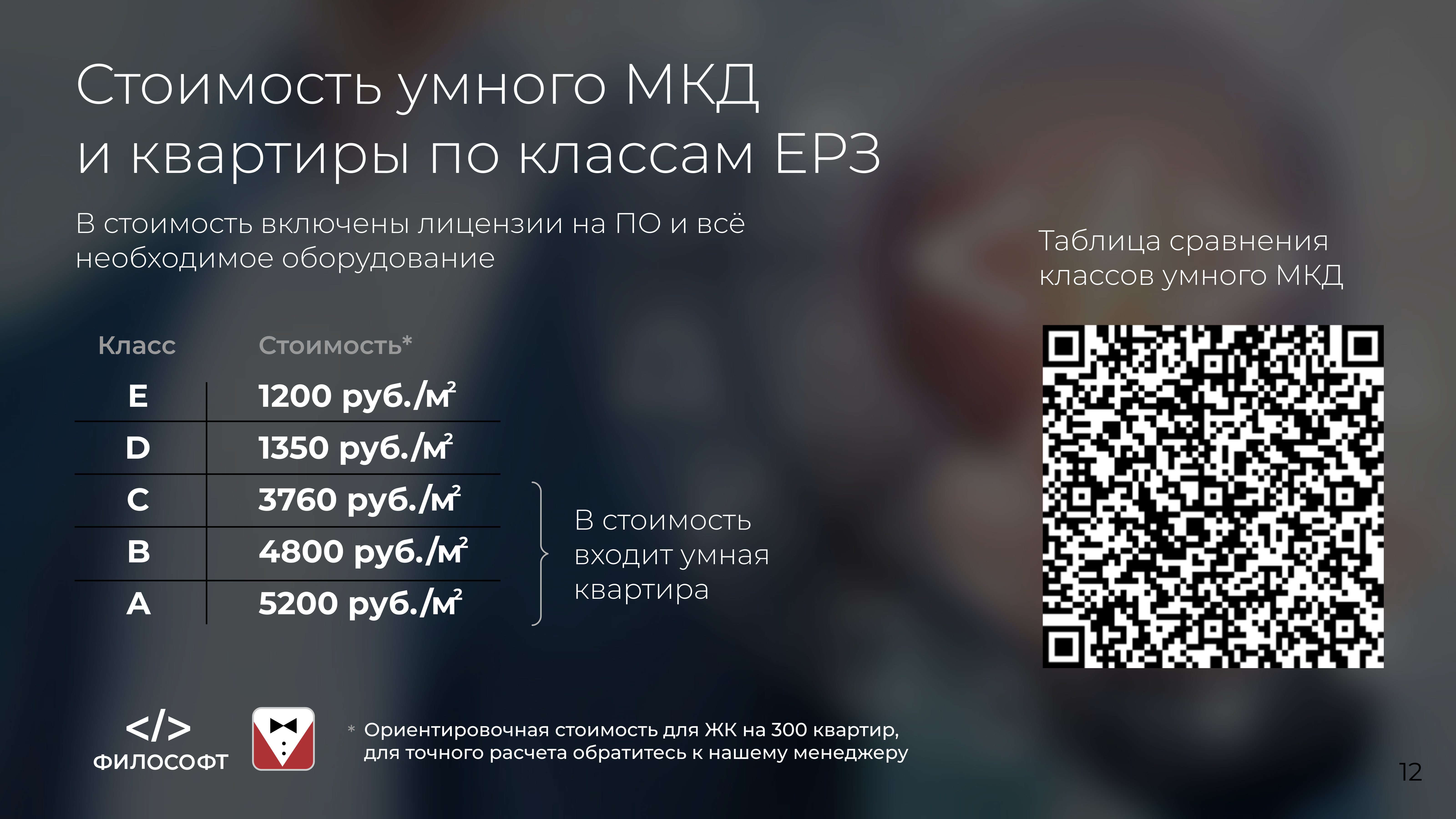 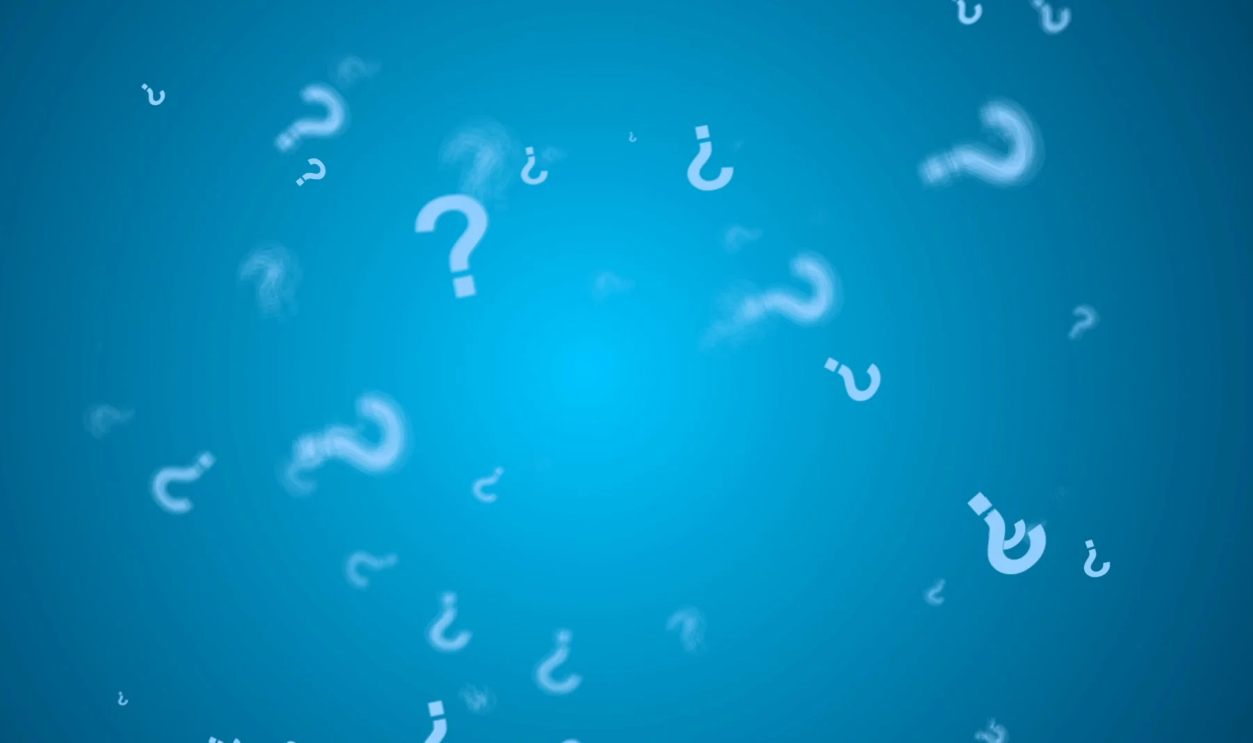 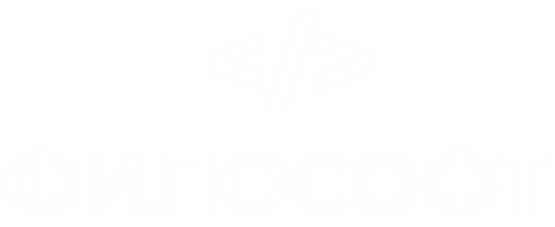 «ПИЛИТЬ» САМОСТОЯТЕЛЬНО ИЛИ ПОКУПАТЬ ГОТОВОЕ – ВОТ В ЧЕМ ВОПРОС.
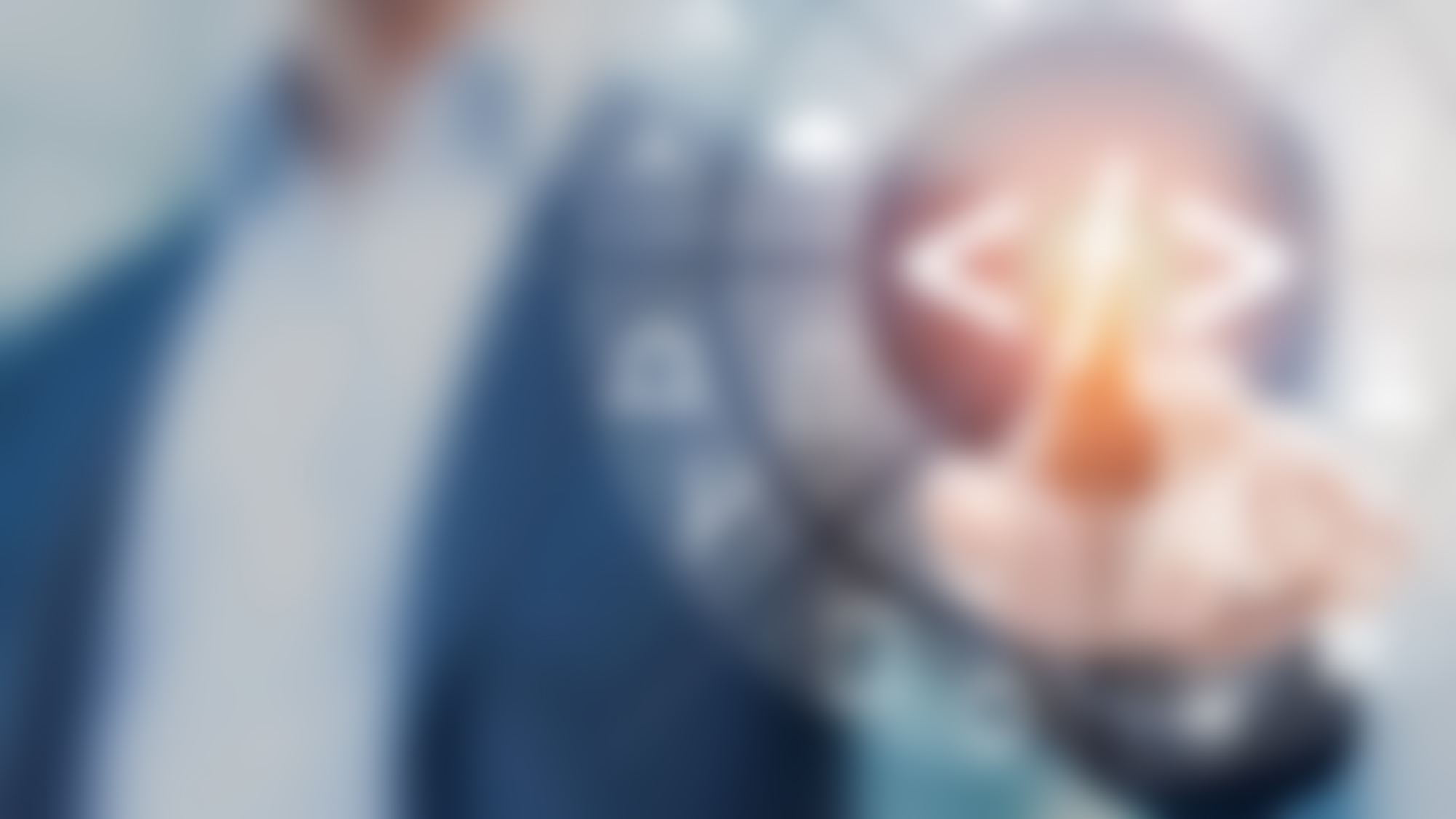 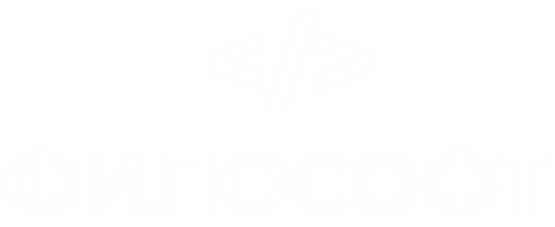 А СТОИТ ЛИ ЗАНОВО ИЗОБРЕТАТЬ ВЕЛОСИПЕД?
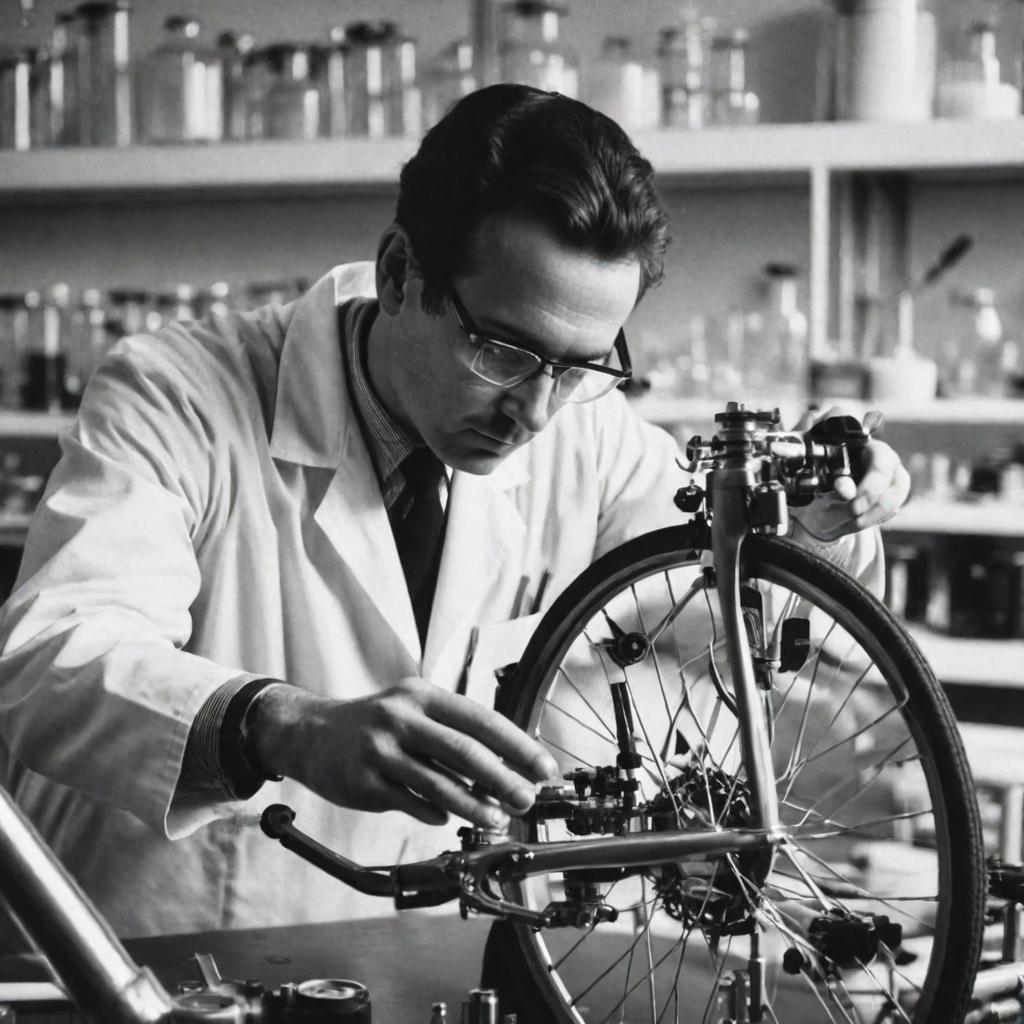 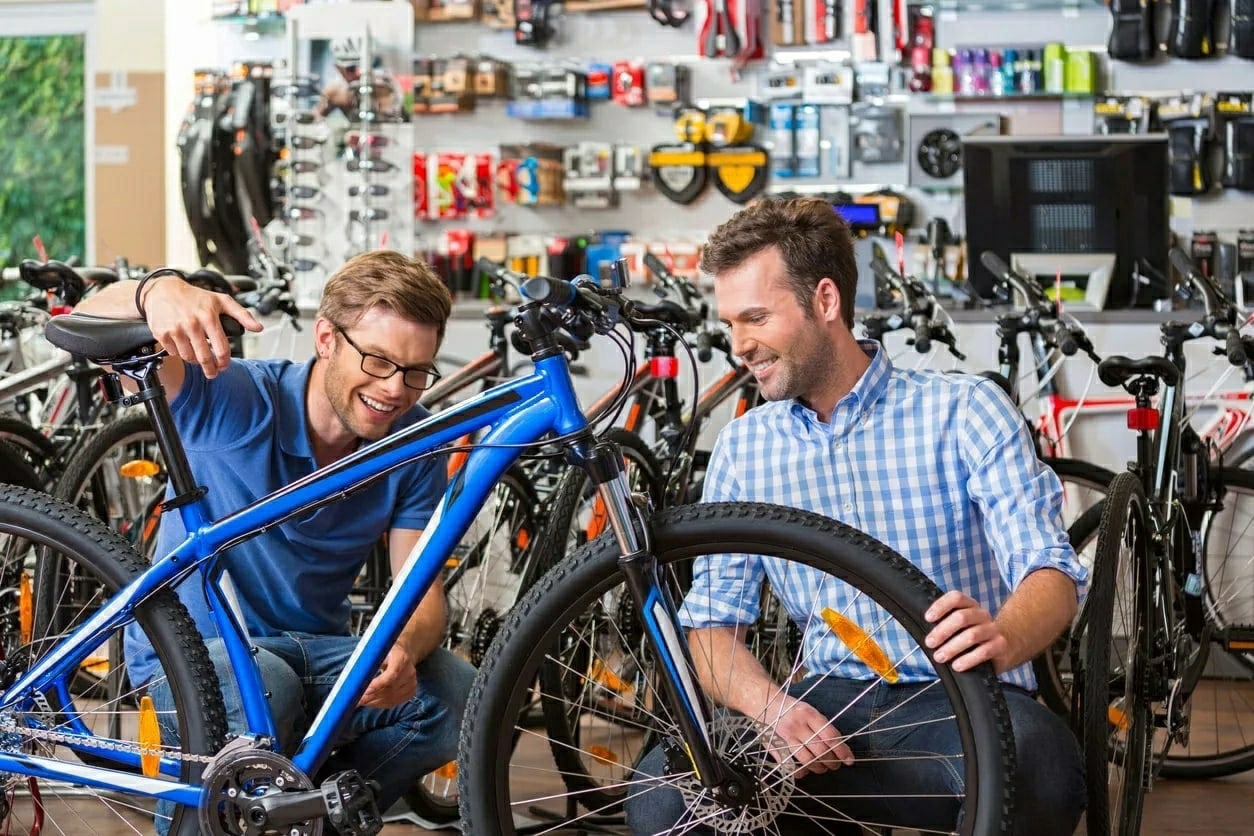 Собственная разработка в 2024 г.:
30-60 млн., срок: 4-6 лет.
Готовое решение в 2024 г.:
5-6 млн., срок: 1 год.
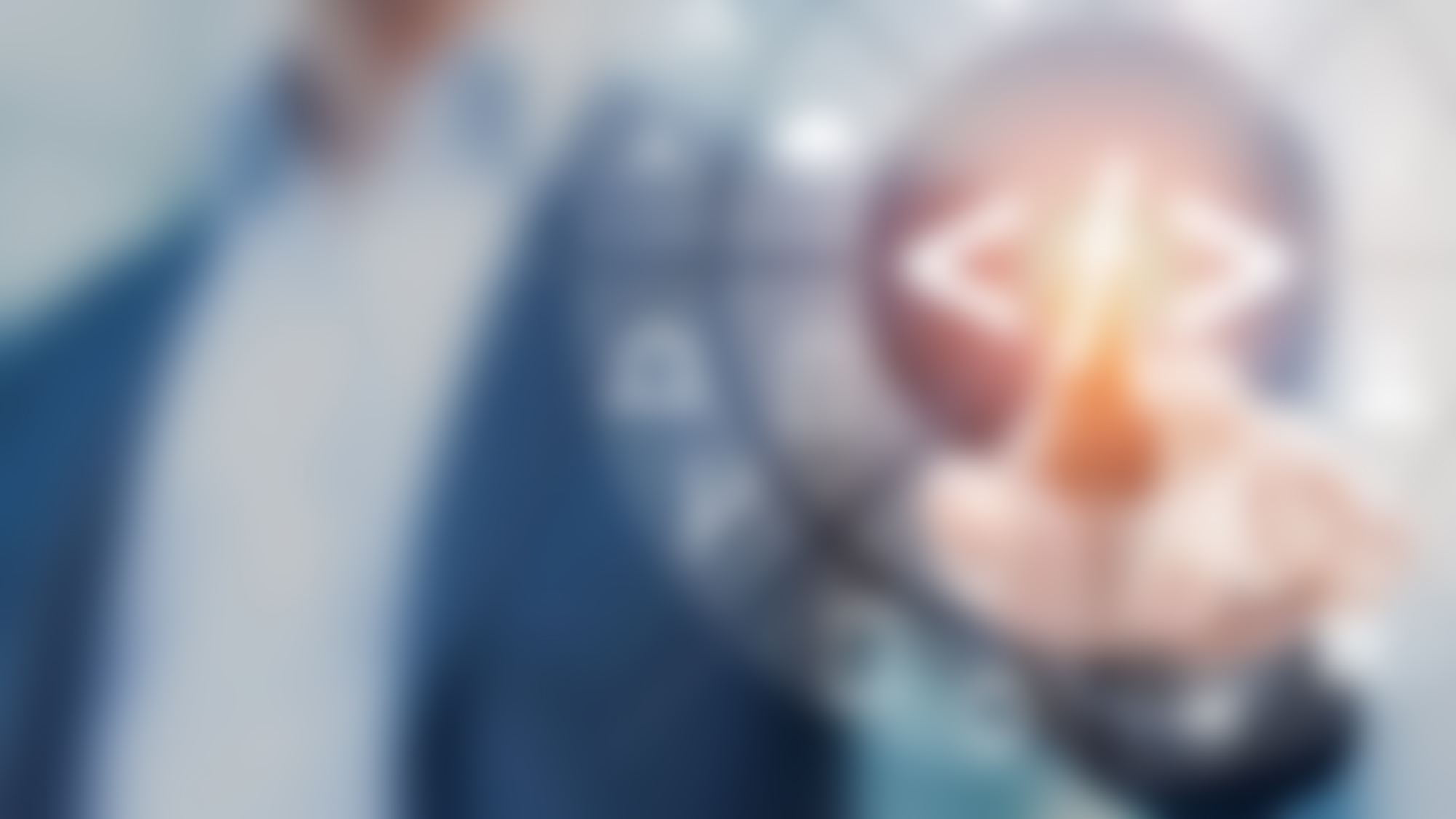 ВЫБОР ЕСТЬ ВСЕГДА
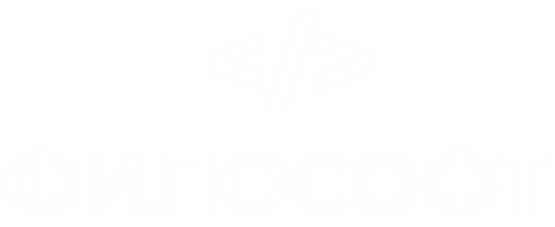 У застройщика есть несколько путей:
1
Начать самостоятельную цифровизацию, потратив на это 5-6 лет.
Риски: запоздалая цифровизация, отставание от рынка, нерациональный
расход денежных средств, типичные ошибки при внедрении.
Цифровизировать процессы внутри компании самостоятельно, но отдать
внедрение умного дома и цифровизацию УК подрядчику.
Риски: неравномерная цифровизация, нерациональный расход денежных
средств, возможность ошибок при цифровизации внутри..
2
3
Полностью отдать цифровизацию в руки подрядчика.
Риски:  некомпетентная команда разработки.
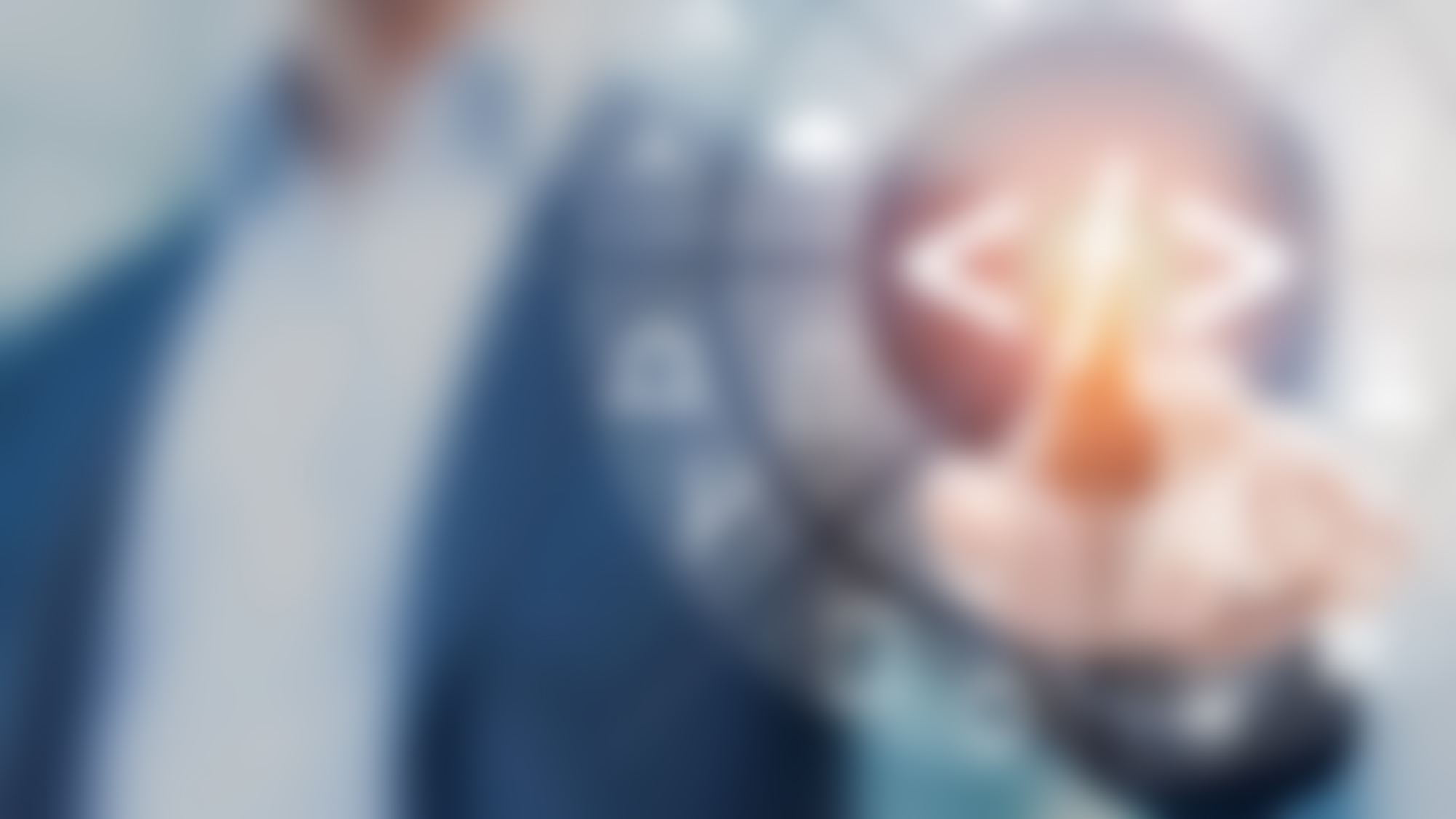 КАК ВЫБРАТЬ ПОДРЯДЧИКА?
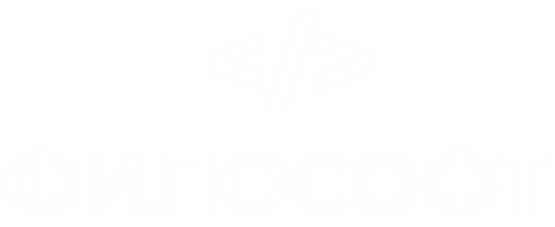 1
2
3
4
Учитывать
особенности
ниши
Ознакомиться
с кейсами
подрядчика
Учитывать
отзывы жильцов
Учитывать
опыт
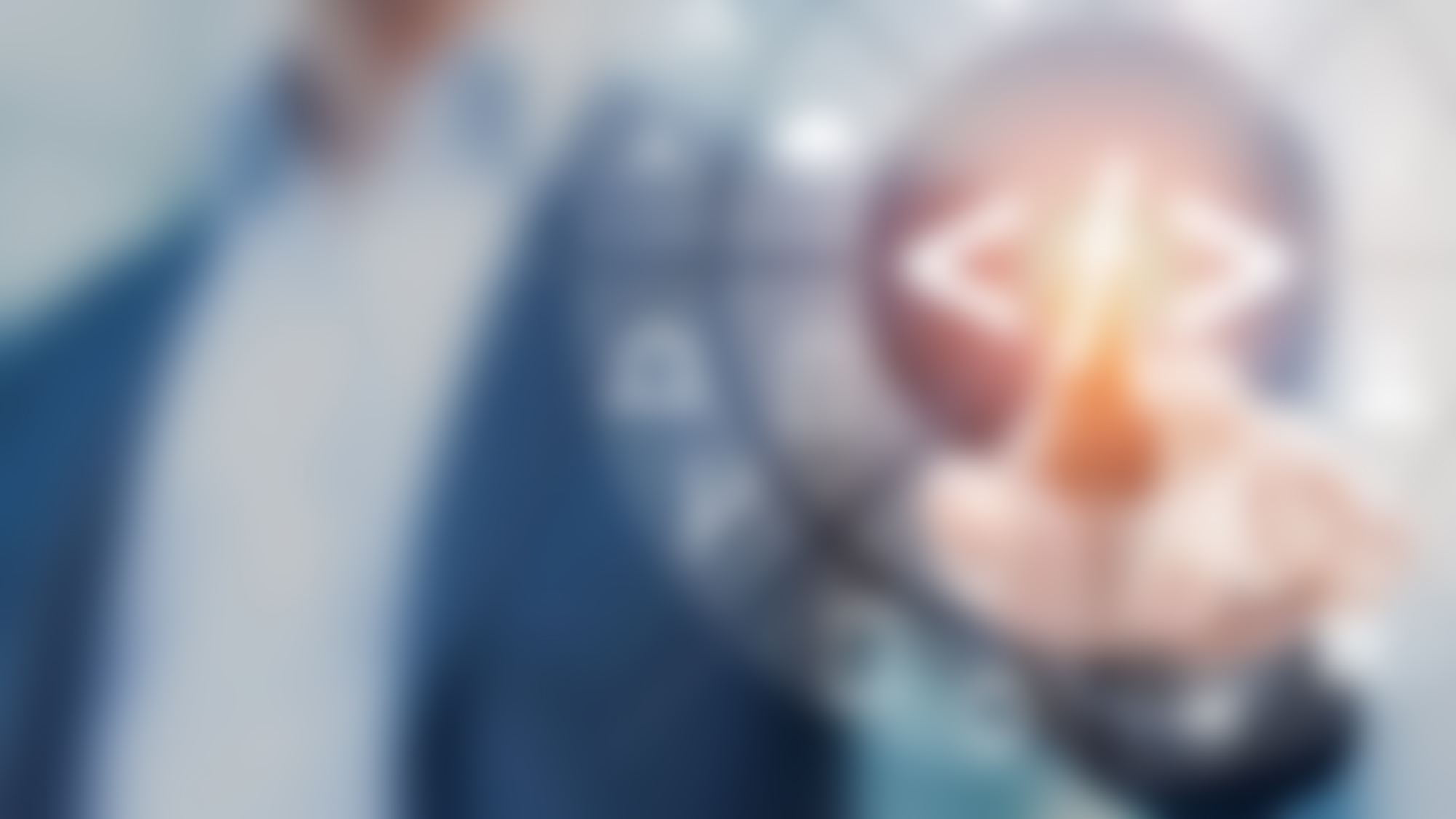 Мы делаем бизнес эффективнее, жизнь комфортнее, а людей счастливее!
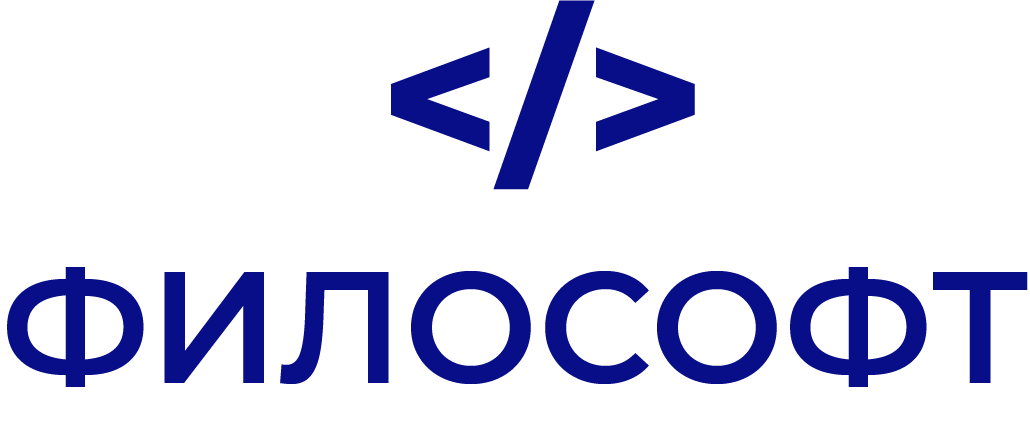 лет работы на рынке
ИТ–продуктов
6
регионов присутствия
9
7
дипломов присвоения класса умного дома на базе приложения «Мажордом»
Phileo + soft
домов сделали умными
> 100
Люблю (греч.)
Программное обеспечение
(англ.)
>20 000
Это значит, что мы любим создавать софт. А то, что делается с любовью–делается хорошо!
человек пользуются решениями «Философт»